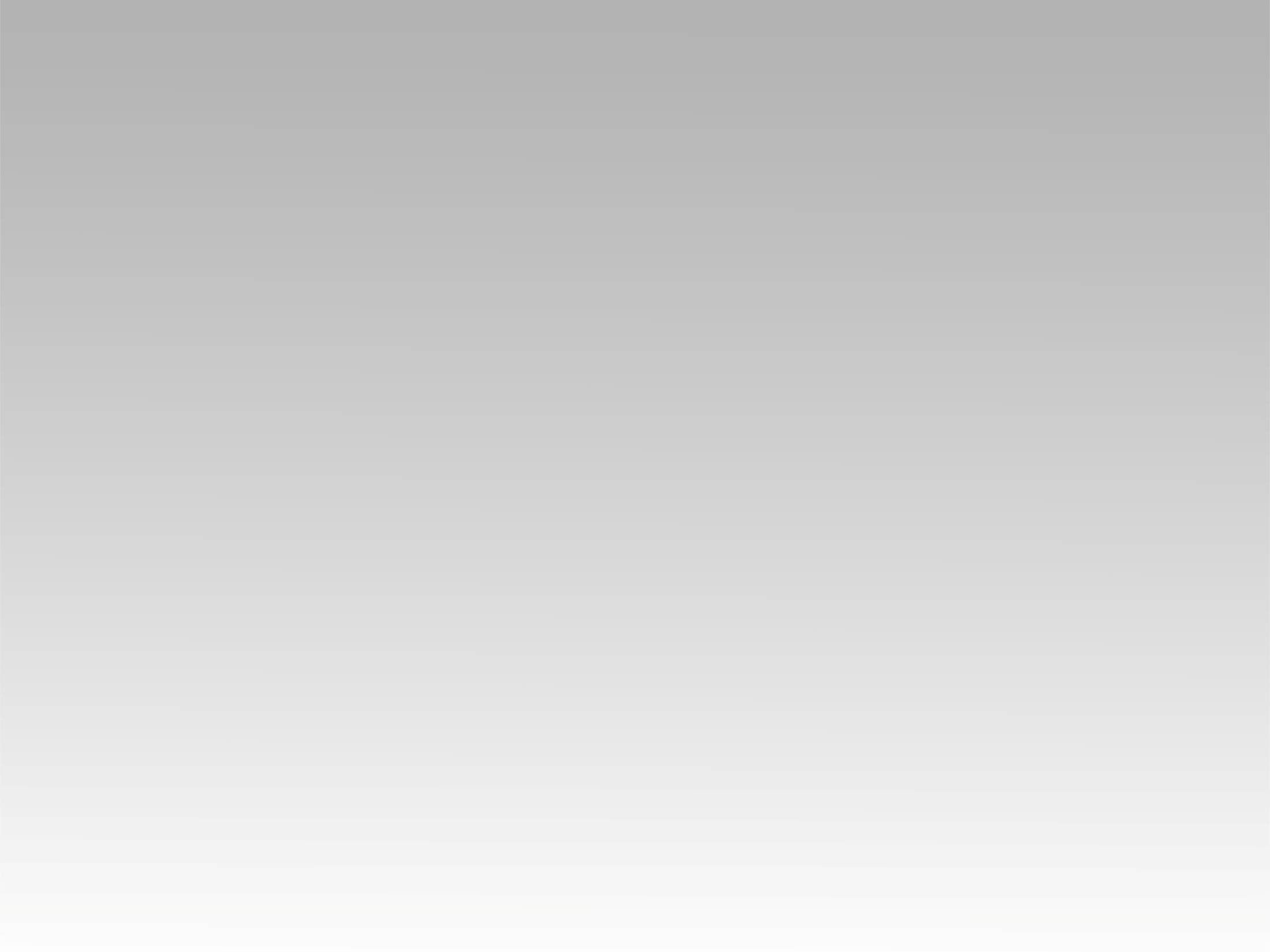 ترنيمة 
زمن التعويضات
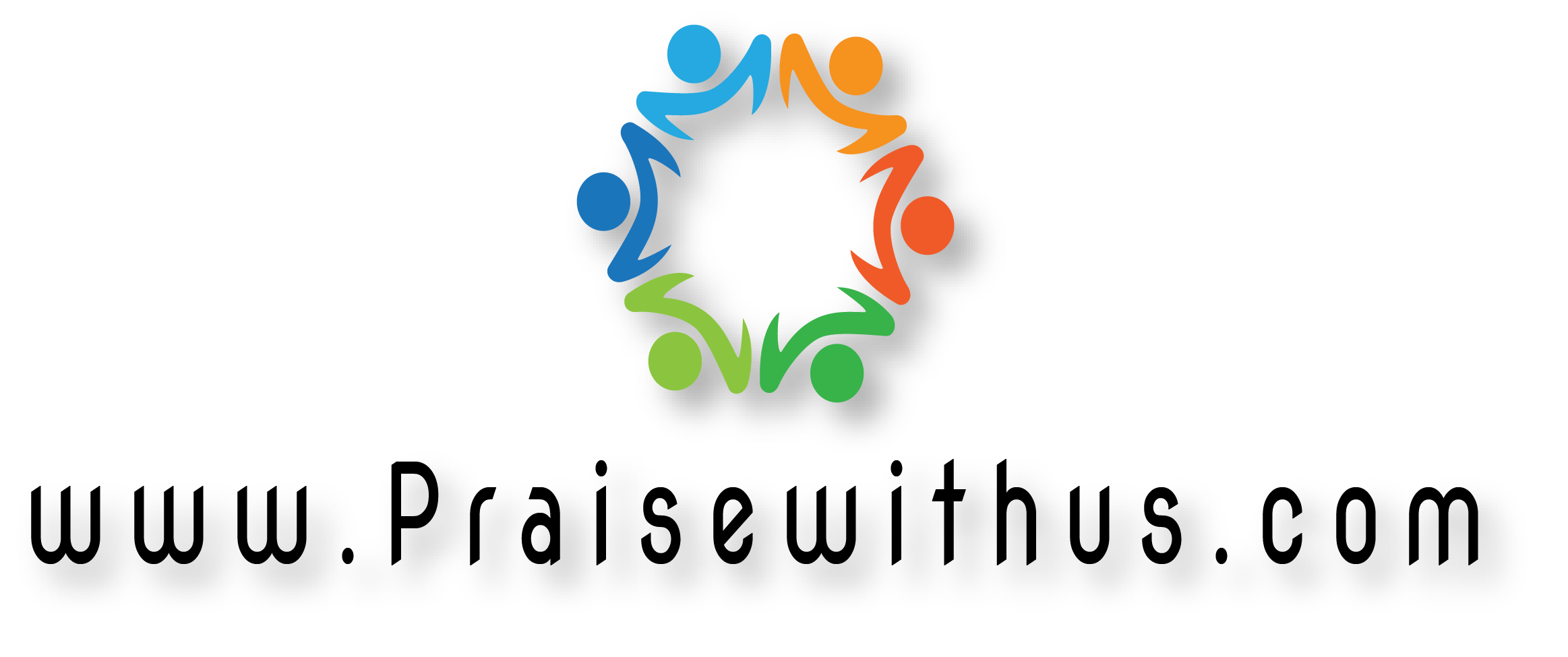 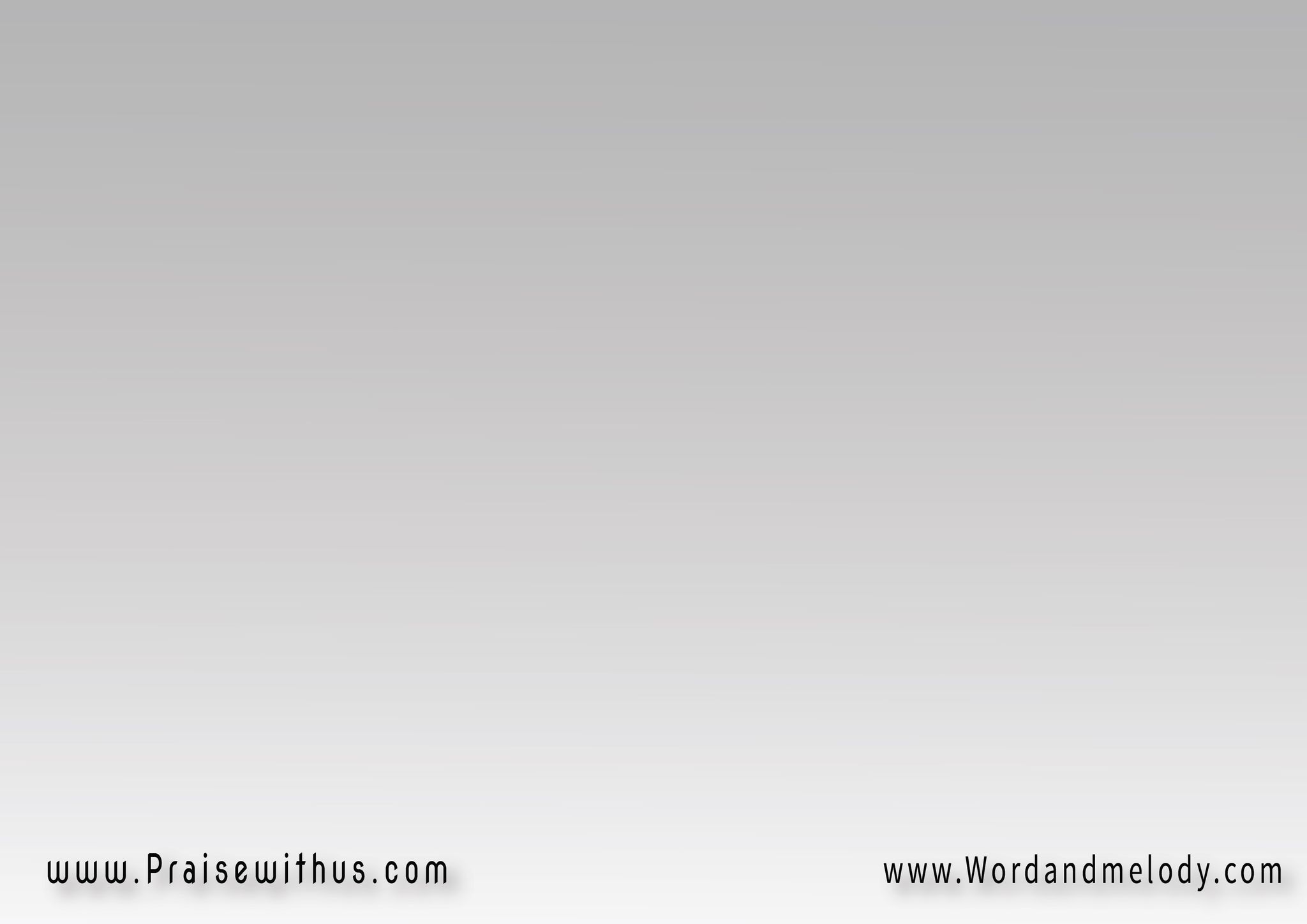 1- 
(زمن التعويضات أهو جاي متنحنيش يا نفسيأوعي تخافي إلهك حي 
أوعي أحزانه تنسي)2
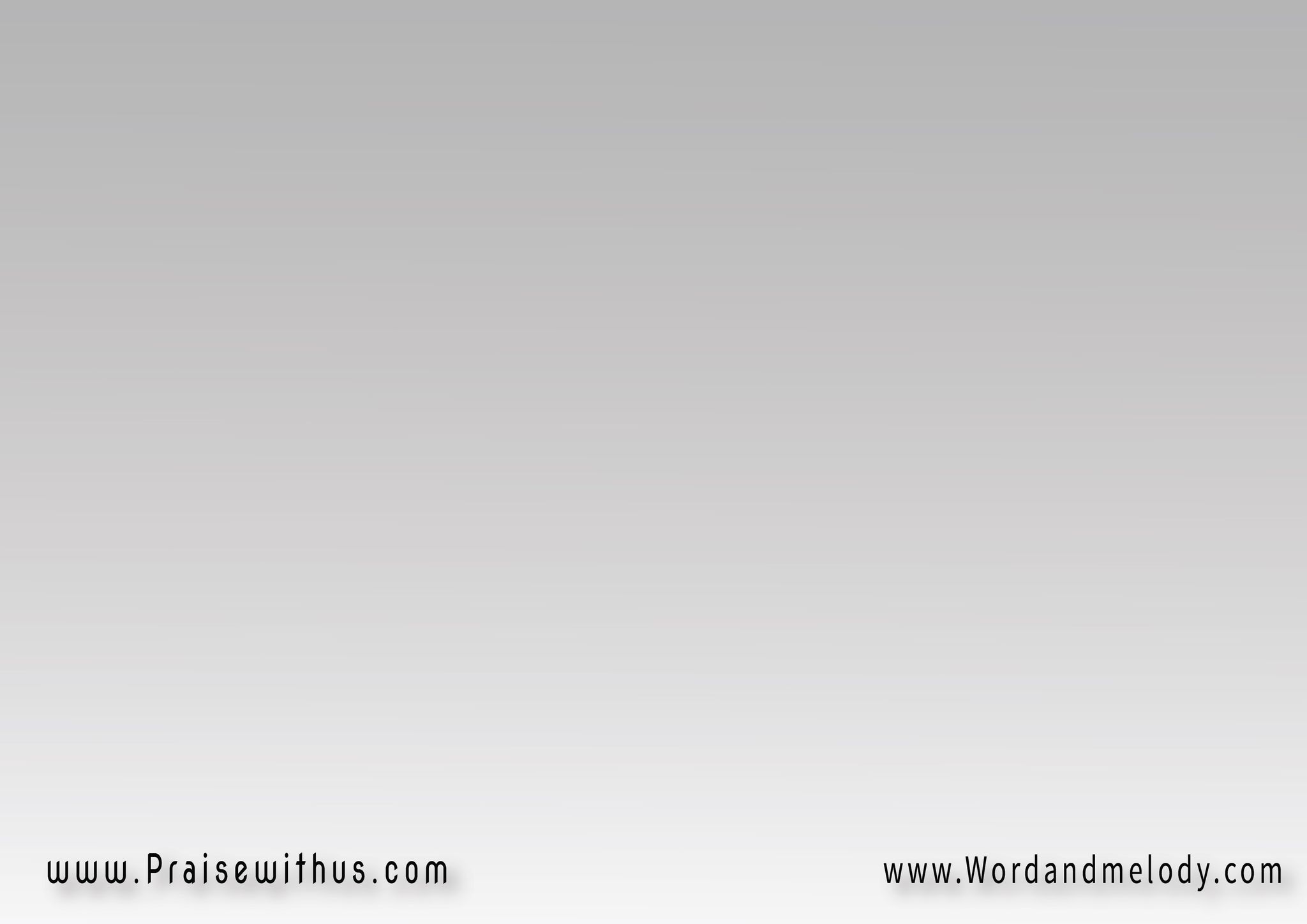 القرار : 
(هيعوض عن السنين 
اللي أكلها الجرادقومي يا نفسي وعلي الصوت 
وقولي المجد عاد)2(وقولي المجد عاد)2
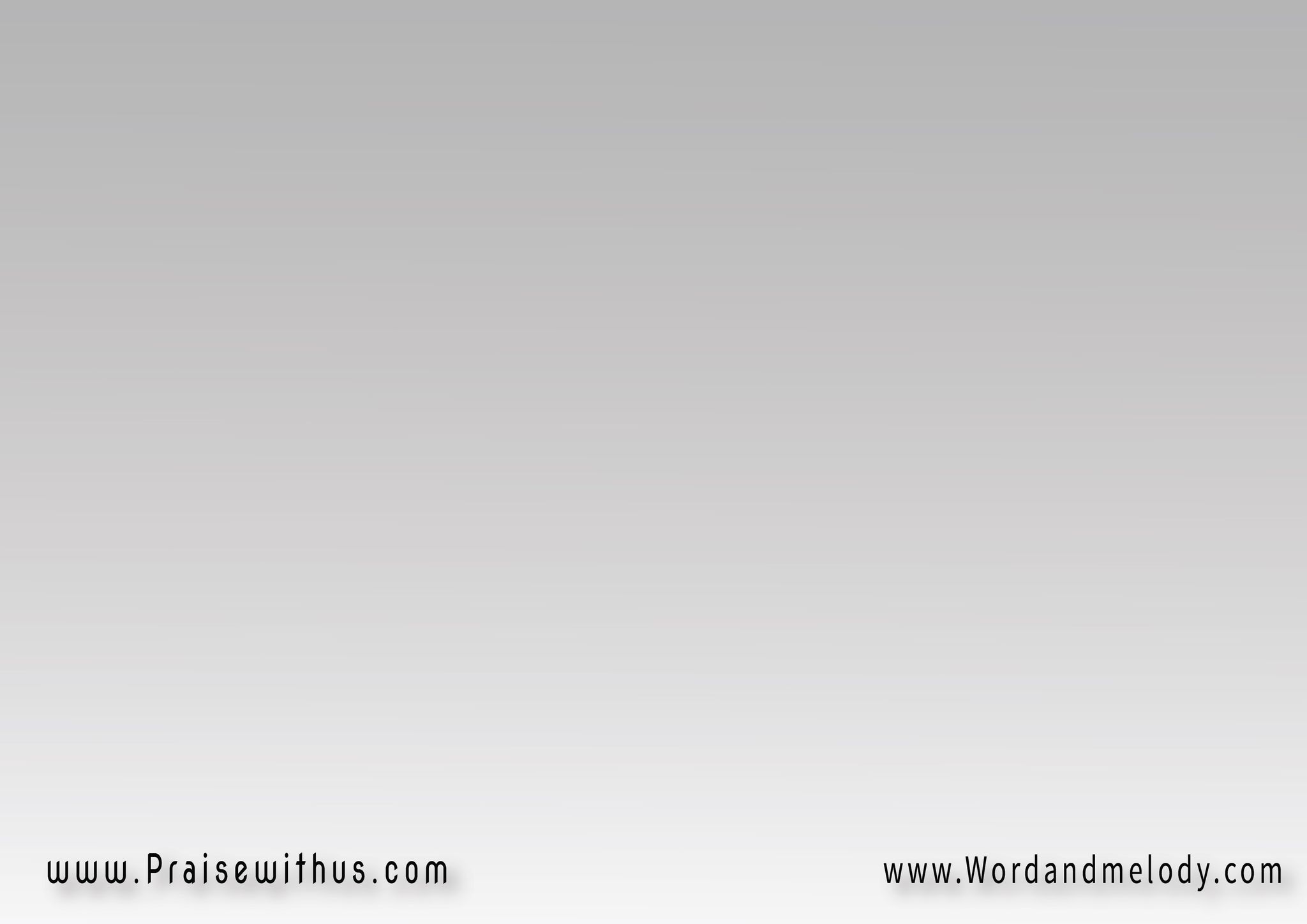 2- 
(هيعوض الروح اليأسة 
برداء التسبيــــــــحويبدل كل الرماد 
بجمال المسيح)2
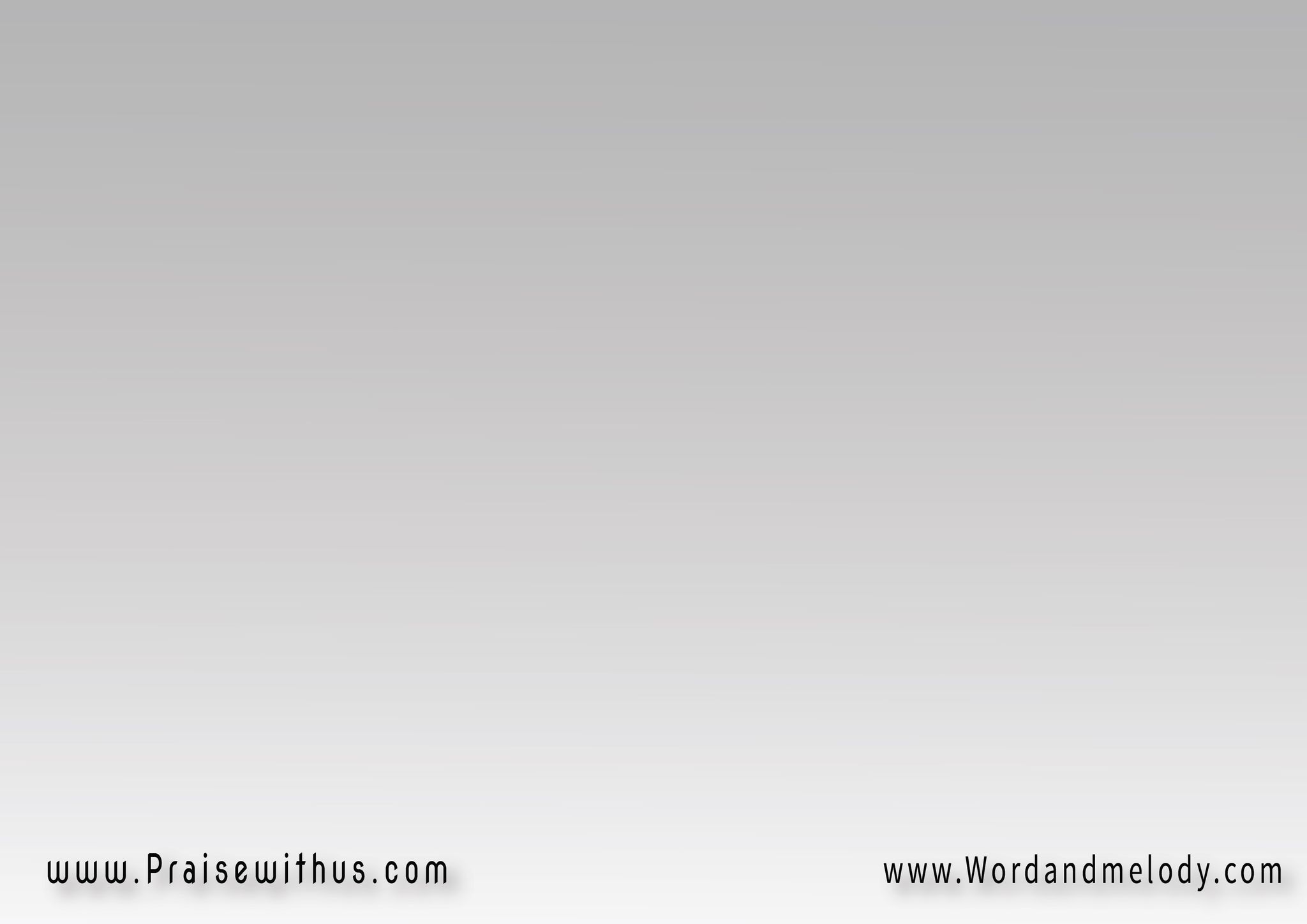 القرار : 
(هيعوض عن السنين 
اللي أكلها الجرادقومي يا نفسي وعلي الصوت 
وقولي المجد عاد)2(وقولي المجد عاد)2
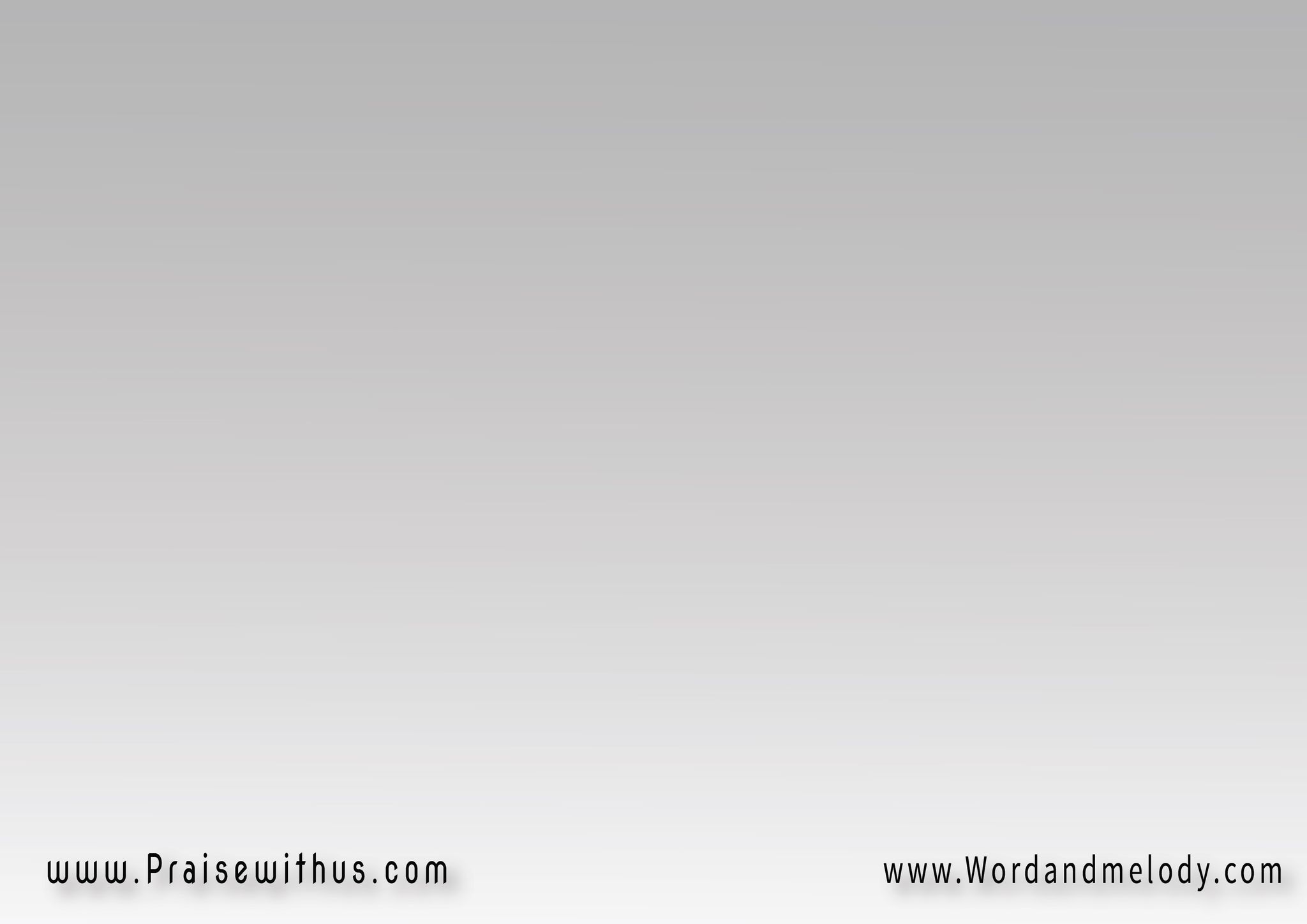 3- 
(وعد الرب يرد السبي 
ويرد المسلـــــــوبولا نرجع للسبي مدام 
في قلوبنا المكتوب)2
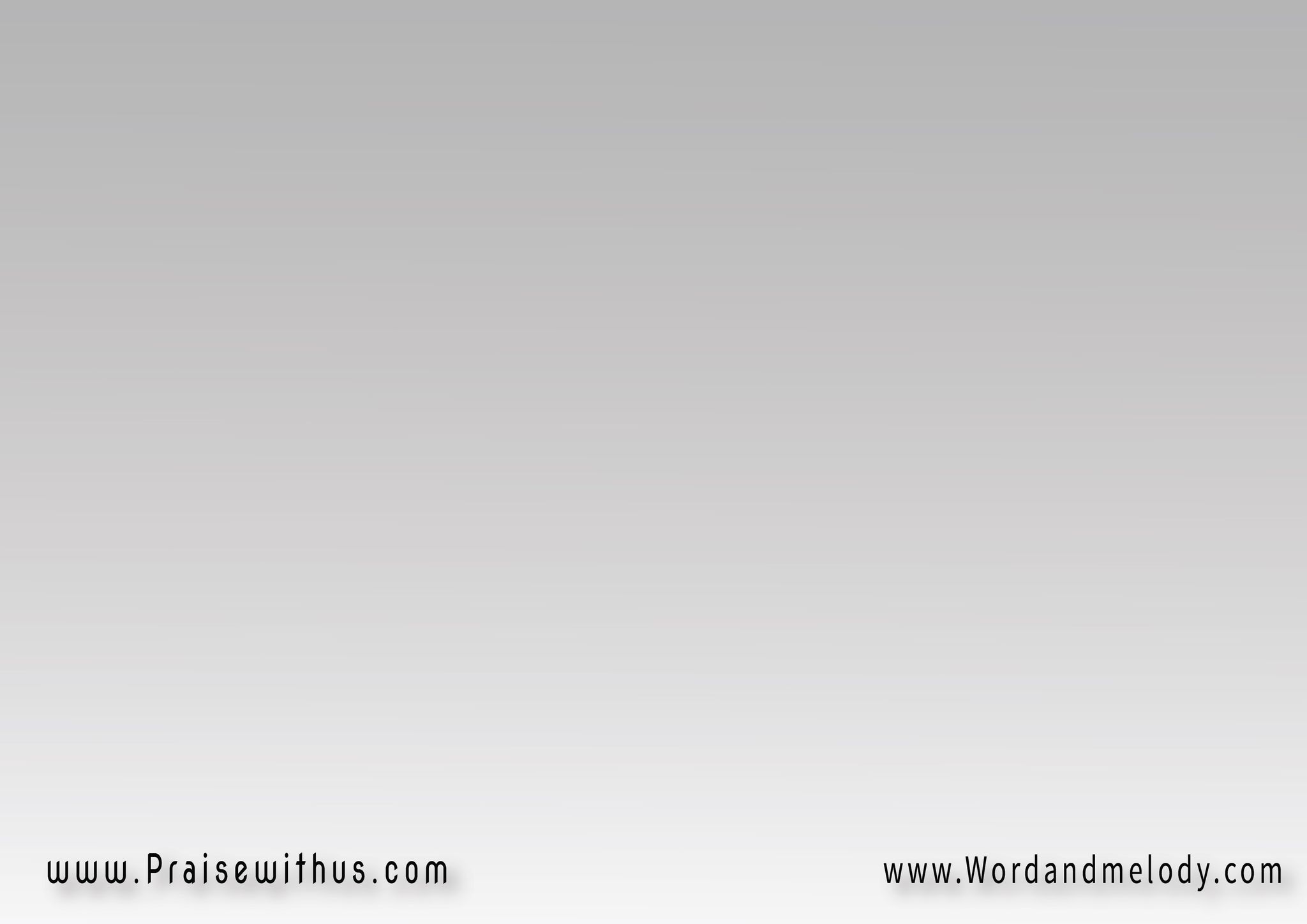 القرار : 
(هيعوض عن السنين 
اللي أكلها الجرادقومي يا نفسي وعلي الصوت 
وقولي المجد عاد)2(وقولي المجد عاد)2
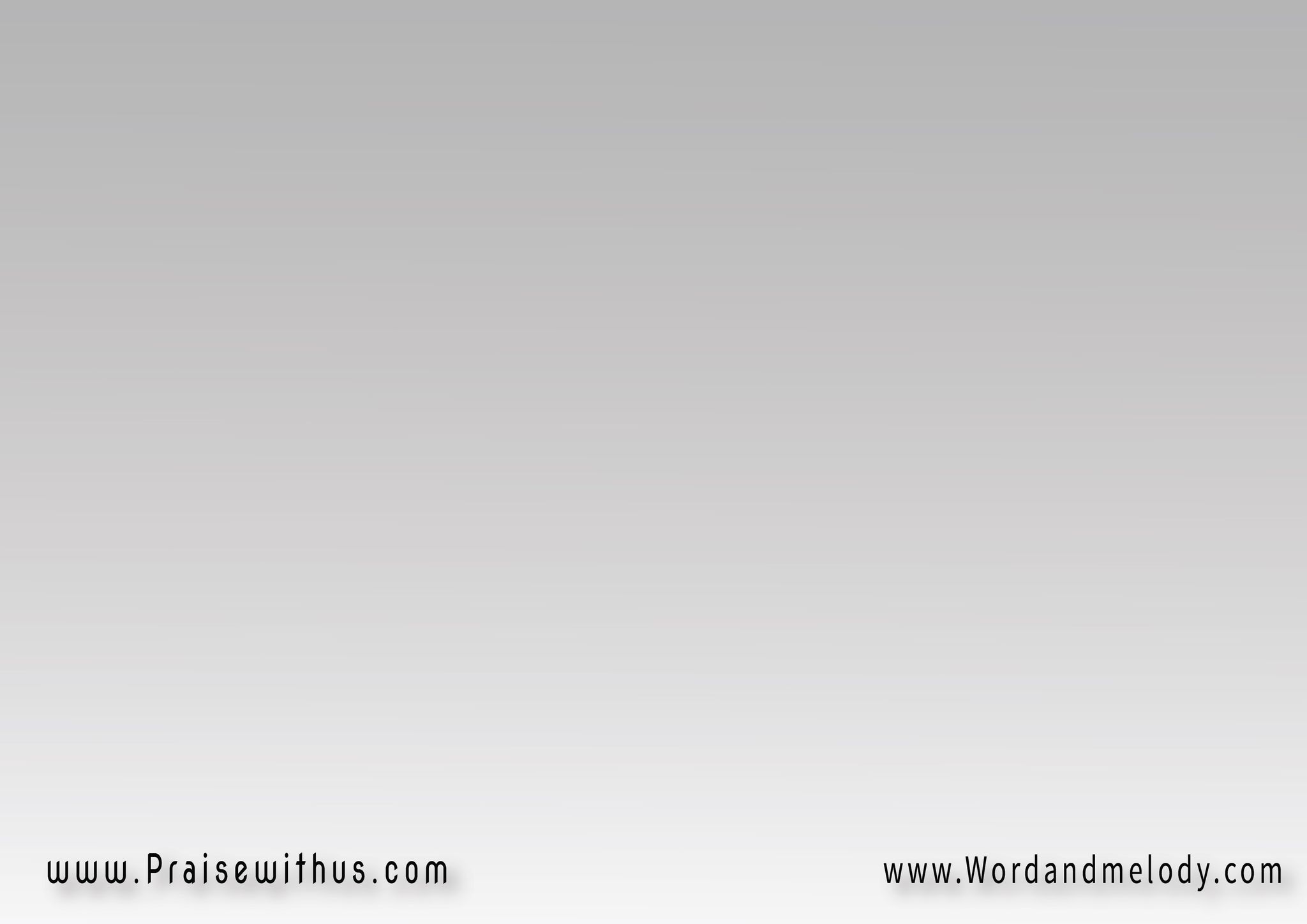 4- 
(مدام الرب أمر بالعز 
وساكن بين أغانيناعرش القلب لا يوم يهتز 
ودهن الفرح مالينا)2
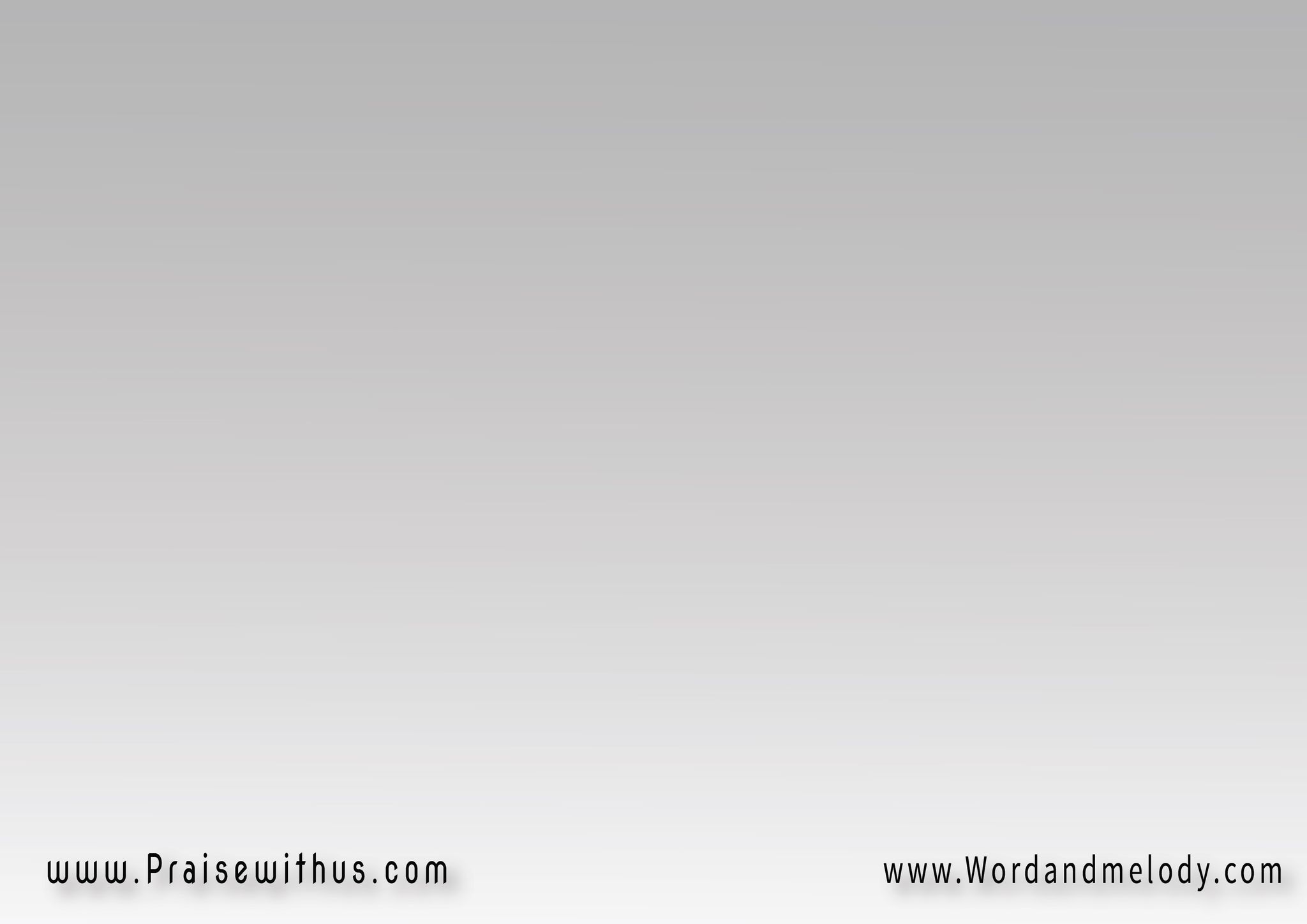 القرار : 
(هيعوض عن السنين 
اللي أكلها الجرادقومي يا نفسي وعلي الصوت 
وقولي المجد عاد)2(وقولي المجد عاد)2
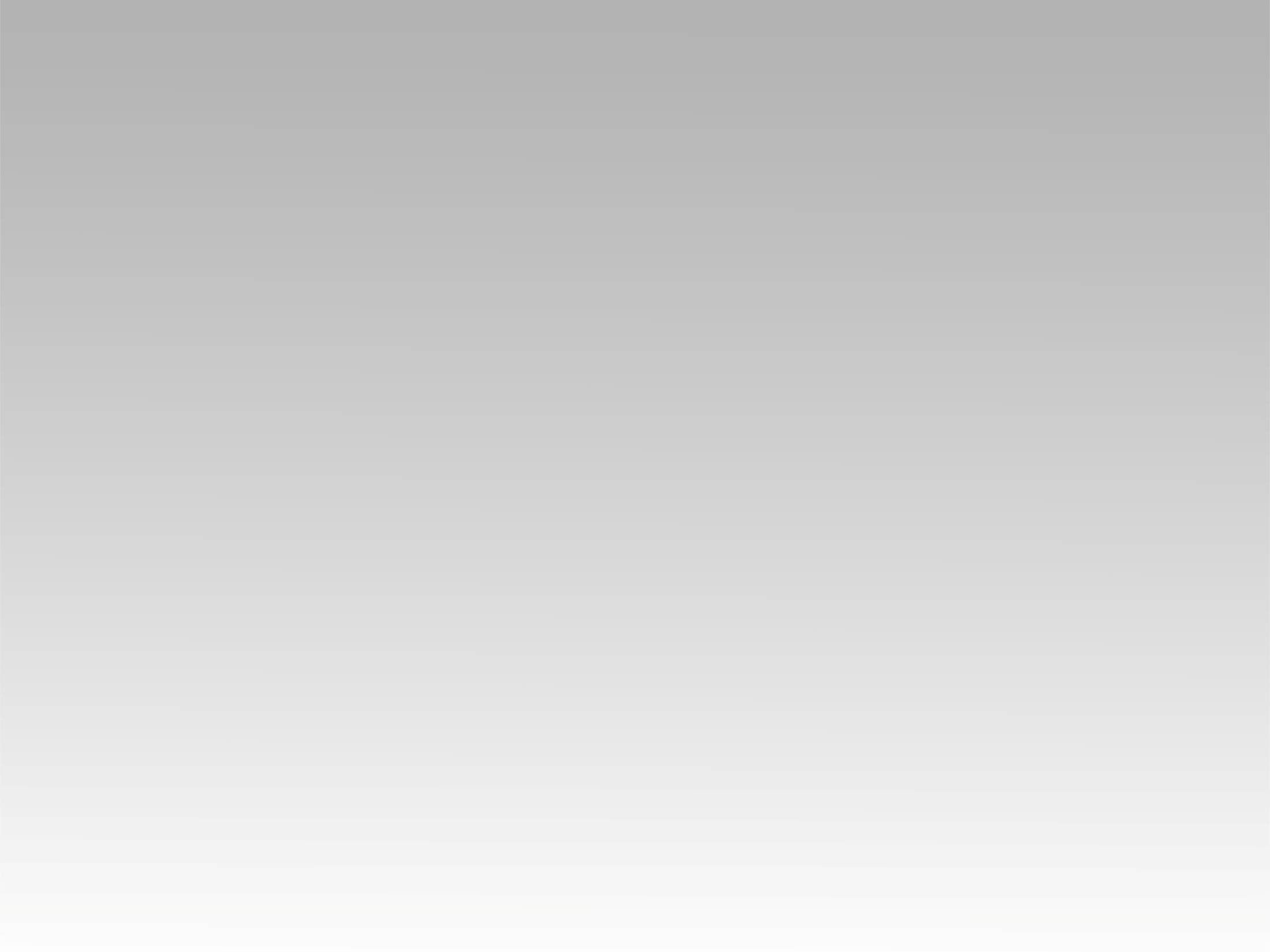 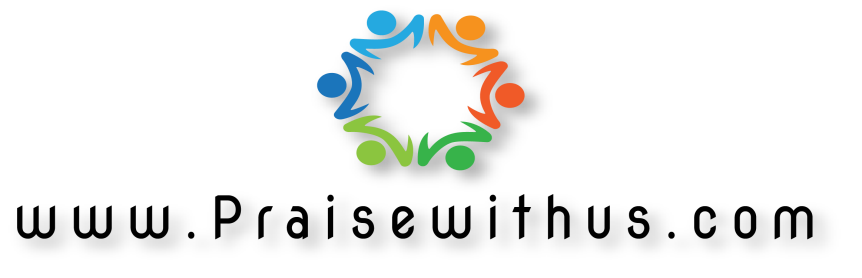